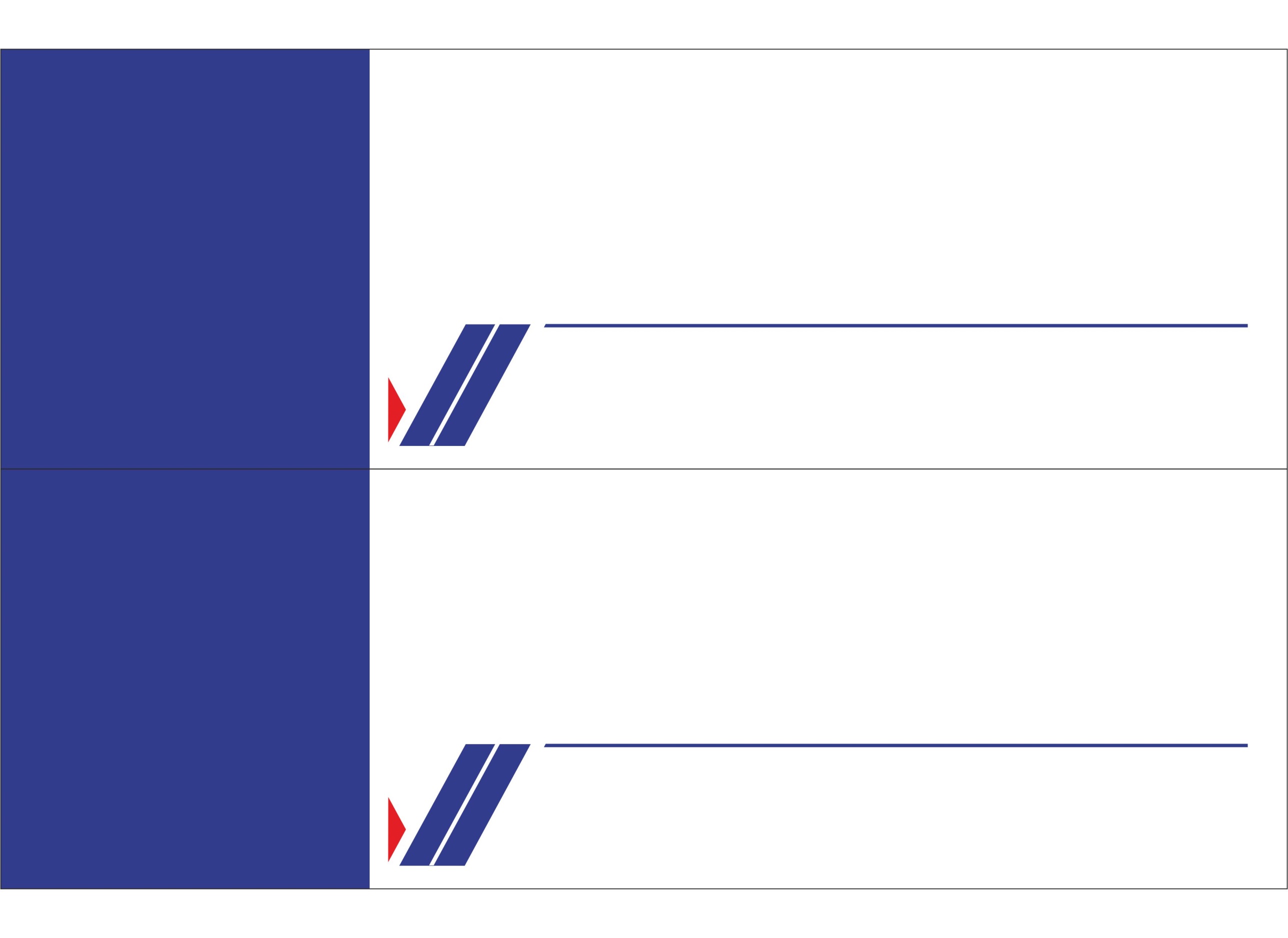 ДИЗАЙН-ГРУППА
419
Управление 
информационной политики
ДИЗАЙН-ГРУППА
419
Управление 
информационной политики